Chapter 10 Vocabulary
Visuals
Anaconda Plan
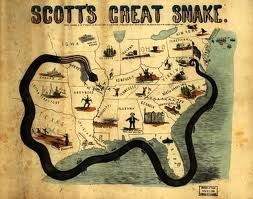 Naval(Navy) Blockade
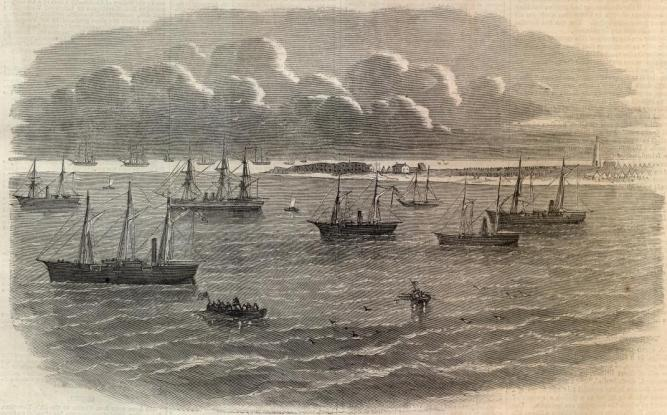 Emancipation
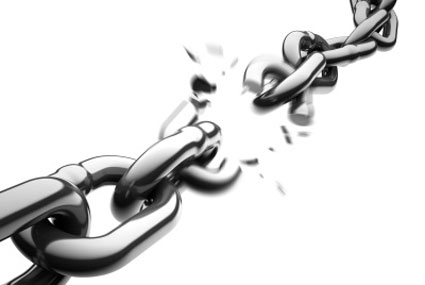 Gettysburg Address (speech)
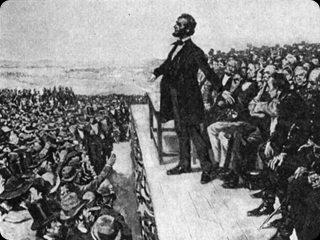 Total War(Sherman’s March to Sea)
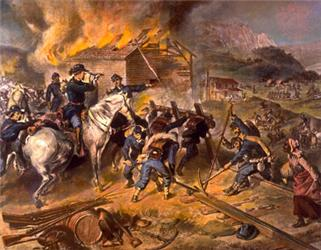 Habeas Corpus
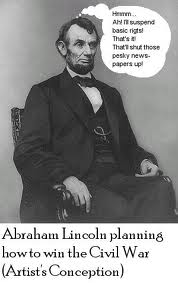 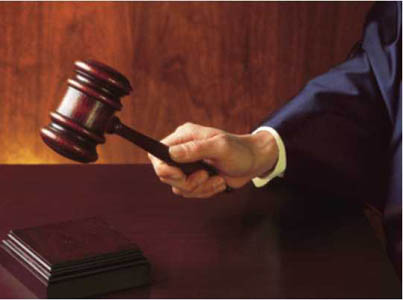 Military Draft
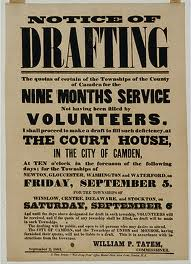 Draft Riots
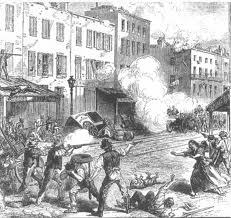 Copperheads
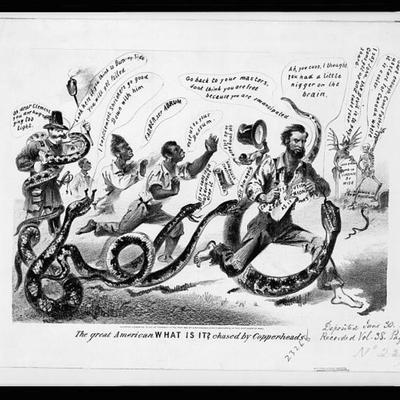 Embargo
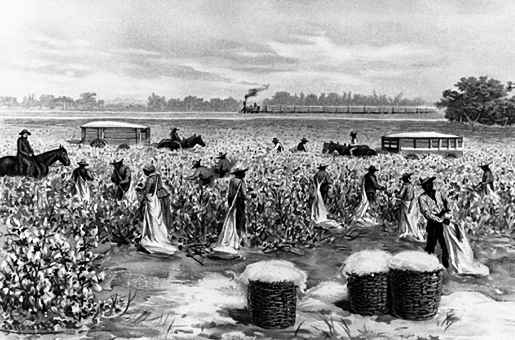 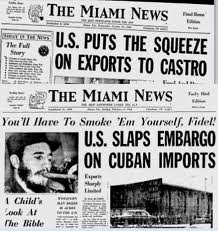 54th Massachusetts Regiment
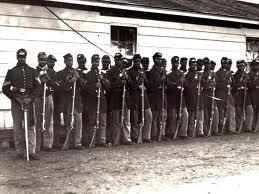